24 сентябряКлассная работа
Тема: «Предложение и словосочетание»
Спишите. Подчеркните главные члены предложения. Выпишите словосочетания
В горах бывают снежные обвалы.
Бывают (где?) в горах,
Обвалы (какие?) снежные
Работа в группах:выпишите словосочетания.
Старый дом, птицы улетели, летит самолет, большая стая, быстро бежал, солнце светит, иду домой, взял мяч, собака лает, ребята пришли
Словосочетание:Старый дом, большая стая, быстро бежал, иду домой, взял мяч.
Предложение: птицы улетели, летит самолет, солнце светит, собака лает, ребята пришли
Работа по учебнику
С.37, упр.61
Работа над загадками
В голубой станице
Девица круглолица.
Ночью ей не спится – 
В зеркале глядится.
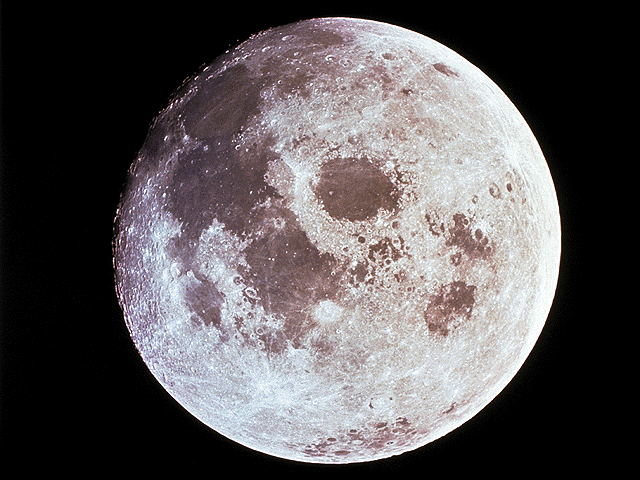 Он слетает белой стаей
И сверкает на лету.
Он звездой прохладной тает
На ладони и во рту.
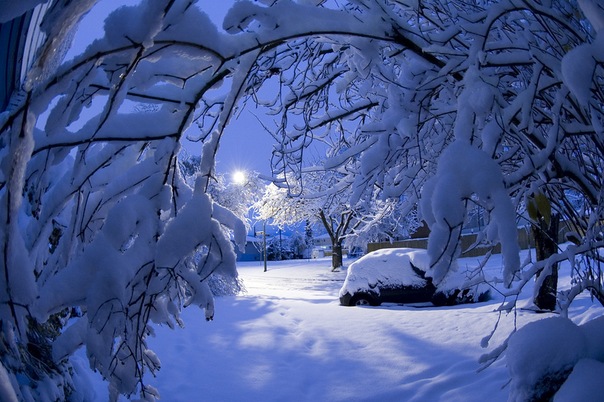 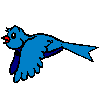 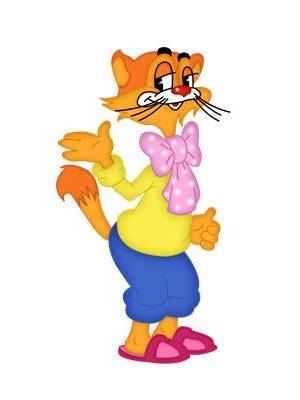 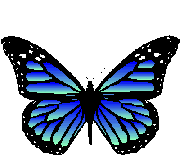 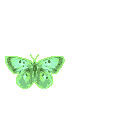 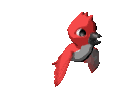 Ребята, берегите зрение!
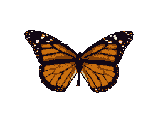 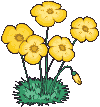 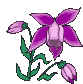 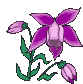 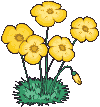 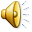 Работа по учебнику
С.37, упр. 62
Оцените свою работу
Итог урока
Чем предложения отличаются отсловосочетания?
Домашнее задание
С.37, упр. 63